Mu-CSeq:

   Sequentialization by Read-implicit	
and
Coarse-grained Memory Unwindings
Cseq framework
problem: analysis of concurrent programs
approach: reduction to sequential analysis
sequential
non-deterministic
C program
concurrent
C program
sequential
analysis
tool
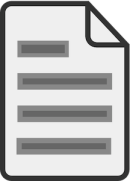 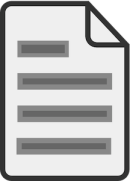 CSeq
P
P'
Memory Unwinding
Stores a sequence of writes
	     (thread, variable, value)
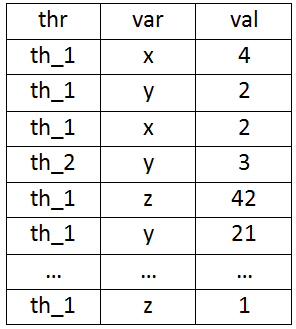 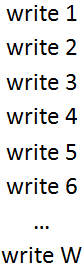 Sequentialization
convert concurrent programs intoequivalent sequential programs
Mu-CSeq Approach:


    T₁ ∥ T₂ ∥ …. ∥ Tn    ↝     MU; T̕₁; C₁; T̕₂; C₂;… ;T̕n; Cn


MU is a guessed Memory Unwinding
T̕ i simulates the execution of Ti
checkers Cᵢ ensure that threads T’ᵢ used memory consistently
Fine-   Coarse-grained     MU
Fine-grained MU: all the writes of the shared variables in a 	run are exposed (SV-COMP 14-15)
Coarse grained MU: only relevant writes of the shared 	variables in a run are exposed (SV-COMP 15)





More details: TACAS, Tomorrow @ 10.30
Thank You

users.ecs.soton.ac.uk/gp4/cseq